La mirada de la locura:Naves, manicomios y delirantes en las letras femeninas latinoamericanas”Elvira Sánchez-Blake
Sánchez-Blake, E. (n.d) La mirada de la locura: Naves, manicomios y delirantes en las letras
                           femeninas latinoamericanas.  Cuaderno Internacional de Estudios Humanísticos,
, p.42.
Elvira Sánchez-Blake se enfoca en los libros de 
tres autores femeninos:

 La Nave de los Locos 
                           Cristina Peri Rossi
 Nadie me verá llorar 
                                                    Cristina Garza
Delirio                                  
                                                   Laura Restrepo.
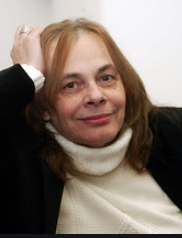 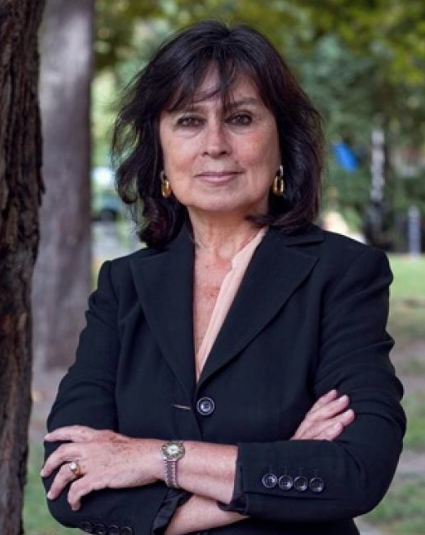 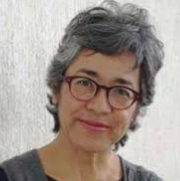 Todas
Las
Ideas
clave
Toda la sociedad está en una crisis de valores, mentiras y caos. Es una inversión de 
       valores que revele una locura colectiva. La locura suplanta la realidad.

“En caso de la literatura de las mujeres la locura ocupa un espacio privilegiado”

La locura es una nueva manera de ver la realidad.

 La dualidad—la que es visible e invisible; roles duales de los narradores

Los narradores, muchos de los cuales están locos, proporcionan un vínculo 
     crítico entre la razón y la locura. “Se convierten en un intérprete cultural.”
   (= técnica literaria )

Algunas escritoras utilizaban la locura para combatir  ideas anticuadas y el orden 
       patriarcal

 La idea de histeria (de la Antigüedad), se extendió a la era moderna.

La estructura de la novela puede contribuir al sentido de la locura.

La pregunta se presenta: “¿Quién decide, quién está loco?”
Sánchez-Blake afirma que el propósito de su
 artículo es definir la locura de manera diferente

para presenta la locura como “una nueva forma de 
ver y entender el mundo.”

 Se centra en las técnicas literarias utilizadas por 
los autores y en particular en las que demuestran
 "la dinámica entre razón y sinrazón.”
Ideas clave
Al principio de su artículo, Sánchez- Blake trazó el tema 
de la locura en los clásicos como Don Quijote y Hamlet, 
así como a través de las contribuciones de historiadores
 literarios como Michel Foucault. 

Foucault, en su libro, La locura en la literatura, afirma 
que con frecuencia los personajes irracionales 
se convierten en intérpretes de mensajes 
incomprensibles “que en sí mismos reflejan la conciencia crítica de la humanidad. 
“Don Quijote se convierte en un intérprete cultural.”
Ideas clave
Además, Sánchez-Blake afirma que
“En el caso de la literatura de mujeres,
la locura ocupa un espacio privilegiado”.

La locura se convierte en una estrategia narrativa que puede cambiar y ofrecer una forma alternativa de 
realidad.

 La línea está borrosa entre la razón y la locura
Ideas clave
También, ella describe brevemente las raíces históricas de la locura en forma de "histeria" o como es llamado, 
el ‘vientre errante’. (wandering womb).

 ´Este concepto de locura fue una tradición que
 comenzó en los escritos de los siglos cuatro y cinco
de Hipócrates; se extendió a la era moderna y se
 vinculó a las hembras como 'histeria' pero a los 
machos como una forma de 'melancolía'
Ideas clave
La nave de los Locos
El acto de mirar es un tema central.
Es  una alegoría. La locura no es una sola 
     persona, sino una visión colectiva del   mundo. 
     “Es todo el mundo y nadie.”

Algunos de los viajes del protagonista son en realidad sueños.

En particular, el libro es “un desvío contra el orden patriarcal, la sexualidad definida y sistemas de intolerancia.”
Ideas clave:Cristina Rossi
Nadie me verá llorar
La protagonista ha sufrido muchos cambios 
personales: trabajadora, activista, prostituta y
 termina como una enferma mental.

 No está claro
 si está loca o  simplemente ha sido clasificada como loca
según las convenciones aceptadas de la sociedad.

 La pregunta se presenta:
 ”Quién decide, quién está loco?”
Ideas clave:Cristina Garza
Nadie me verá llorar
Su historia,  y otros personajes marginados en el 
libro, reflejan los acontecimientos de México en el
 siglo veinte. 

En el libro, se nota que en los  diagnósticos clínicos 
reales en México, todavía están describiendo 
enfermedades mentales con palabras como
“impulsos demoníacos”, “ celos irracionales” y
“delirio religioso”.
Ideas clave:Cristina Garza
Delirio
La escritora dice que el rol de la locura adquiere mucho poder para modelar y suplantar la realidad. 
 
“Restrepo utiliza ….poderes visionarios como recursos literarios que
     reflejan la demencia que imperan (rules)
      en la sociedad.”
Ideas clave:Laura Restrepo
Delirio
Elementos de la dualidad:
La idea central de la novela es la incapacidad 
de los personajes para percibir los límites entre la razón y la locura: la vista y la  ceguera.

Quienes que son más prominentes son más
 corruptos. La escritora alude a la artificialidad de las fachadas y la verdad subyacente. 

Su personaje: es como de los mitos del pasado—ella es  
Casandra, quien era ambos una victima y una profeta.
Ideas clave:Laura Restrepo
Delirio
Elementos de la dualidad / la ceguera y la vista

El personaje principal de la novela es Agustina, que está loca pero también clarividente.
Ideas clave:Laura Restrepo
La riqueza visible de la familia, y su posición social se deriva de las acciones invisibles, 
    dementes y brutales de los sindicatos de la droga.
Delirio
Elementos de la dualidad / la ceguera y la vista
Además, por un álbum de fotos pornográficas
     (evidencia visual) Agustina descubrió que su padre
    tenía un amorío con su tía. (Recuerdas en el 
     novel de Garza habían fotos muy importantes para la 
     trama también)

La corrupción y locura de la sociedad de Colombia está 
     reflejada en ésta familia y sus amigos.
    La línea entre razón y sinrazón no es distinto.
Ideas clave:Laura Restrepo
Delirio
Aguilar, su esposo y uno de los narradores,
 trata de entender la causa de su demencia pero 
 él no puede encontrarla. 

Aguilar, dice que ama a su esposa, sin embargo 
    también nota que ella es 'totalmente inútil. 

Él valora a su esposa sólo por su cuerpo
     y por su apariencia. (superficialidad)
Ideas clave:Laura Restrepo
Delirio
Spider, o Midas, es un amigo de Agustina que 
está profundamente involucrado en el tráfico de 
drogas.

 También es uno de los narradores. Sus
 observaciones están llenas de la violencia, 
la injusticia,  la corrupción y la brutalidad. 

Pero, él puede ver la ceguera de la clase superior a los asuntos de la gente marginalizada.
Ideas clave:Laura Restrepo
Delirio
El  abuelo de Agustina también está senil y es un narrador en el libro.

Cuando era más joven, violó a su estudiante
de música que luego se convirtió en su esposa. 

La  madre de Agustina está neurótica y poco compasiva---también un narrador.
Ideas clave:Laura Restrepo
Sánchez –Blake también nota que la estructura de la novela contribuyó al delirio.

 No hay capítulos sino una serie de narrativas 
      cortas, cada una representando a una persona 
      diferente.
 Ninguna de las partes tienen títulos.

 El lector no sabe quién está narrando hasta que 
      comienza a reconocer la distintiva 'voz' de la 
      persona que habla. Hay narraciones multicapas. 
      En, Nadie me verá llorar, constantemente había un
      cambio entre el presente y el pasado, así como los
      personajes que estaban siendo descritos.
Ideas clave:Laura Restrepo
“Naves, manicomios y delirantes en las letras femeninas latinoamericanas”Elvira Sánchez-Blake